Welcome!Psych 499Undergraduate Thesis
May 2023
Tim Ireland
Liaison Librarian Psychology
CONGRATULATIONS!!!!!!!!!!!
Overview
Who am I and why am I here?
Session objectives
Access resources from off campus
Library catalogue –getting material from catalogue
Research tools (databases)
PsycINFO
Scopus
Zotero (citation software)
Contact info
Information Literacy…
The information literate student shall…
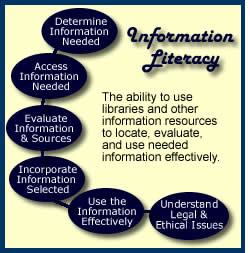 Tim’s translation
Students should be able to find relevant 
    items                                       
Students should be able to get relevant material			
Students should be able to evaluate relevant material				
Students should be able to cite material properly & avoid plagiarism
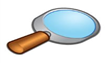 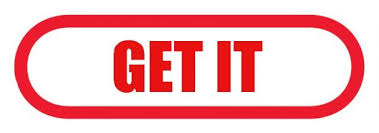 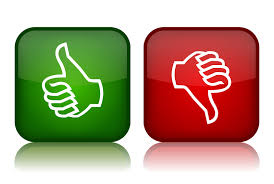 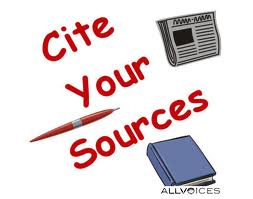 ASK QUESTIONS!!!
The virtual library
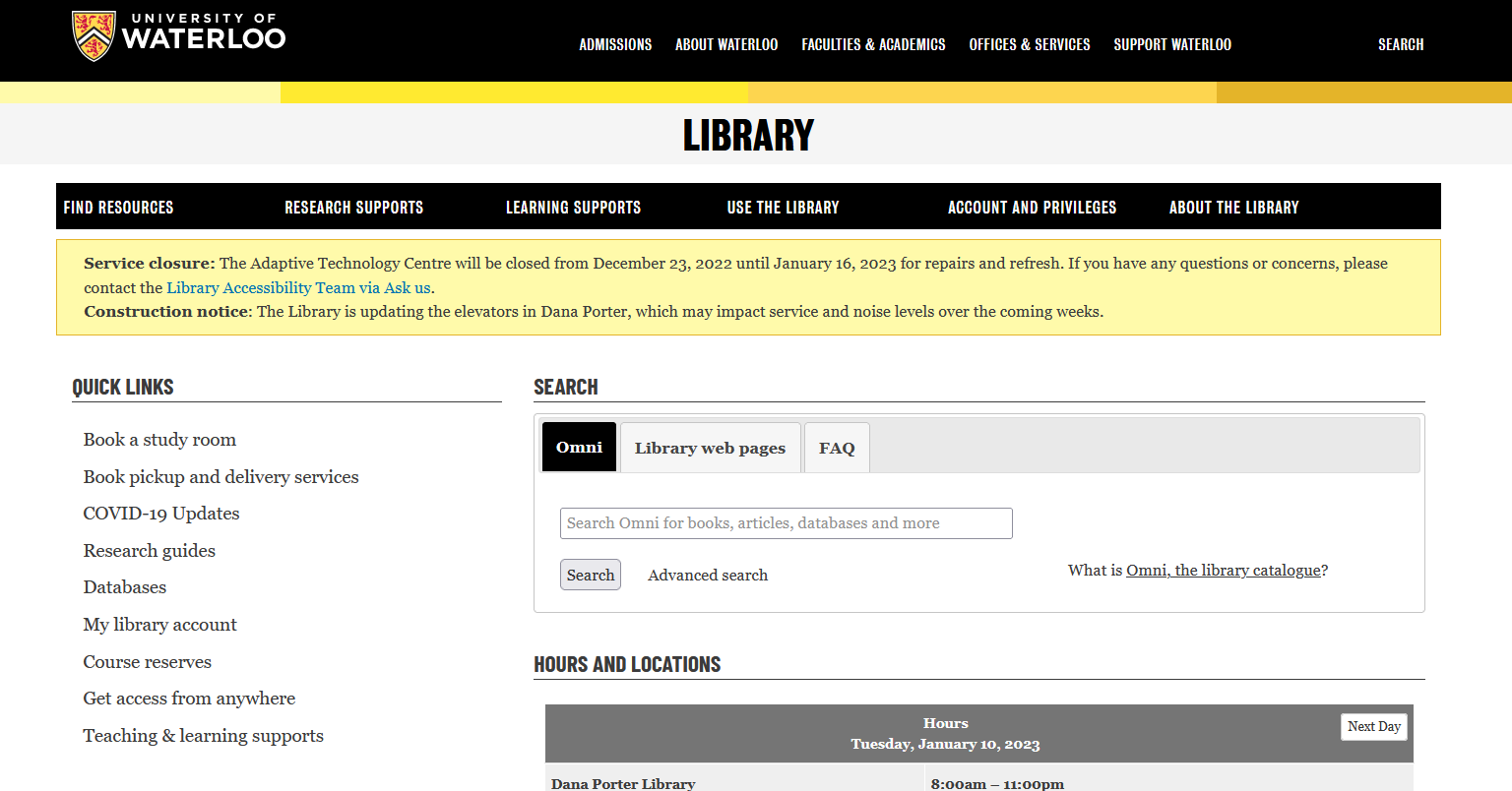 Any questions on getting updated information about library services?Any questions about getting access from off campus?
The Library Catalogue
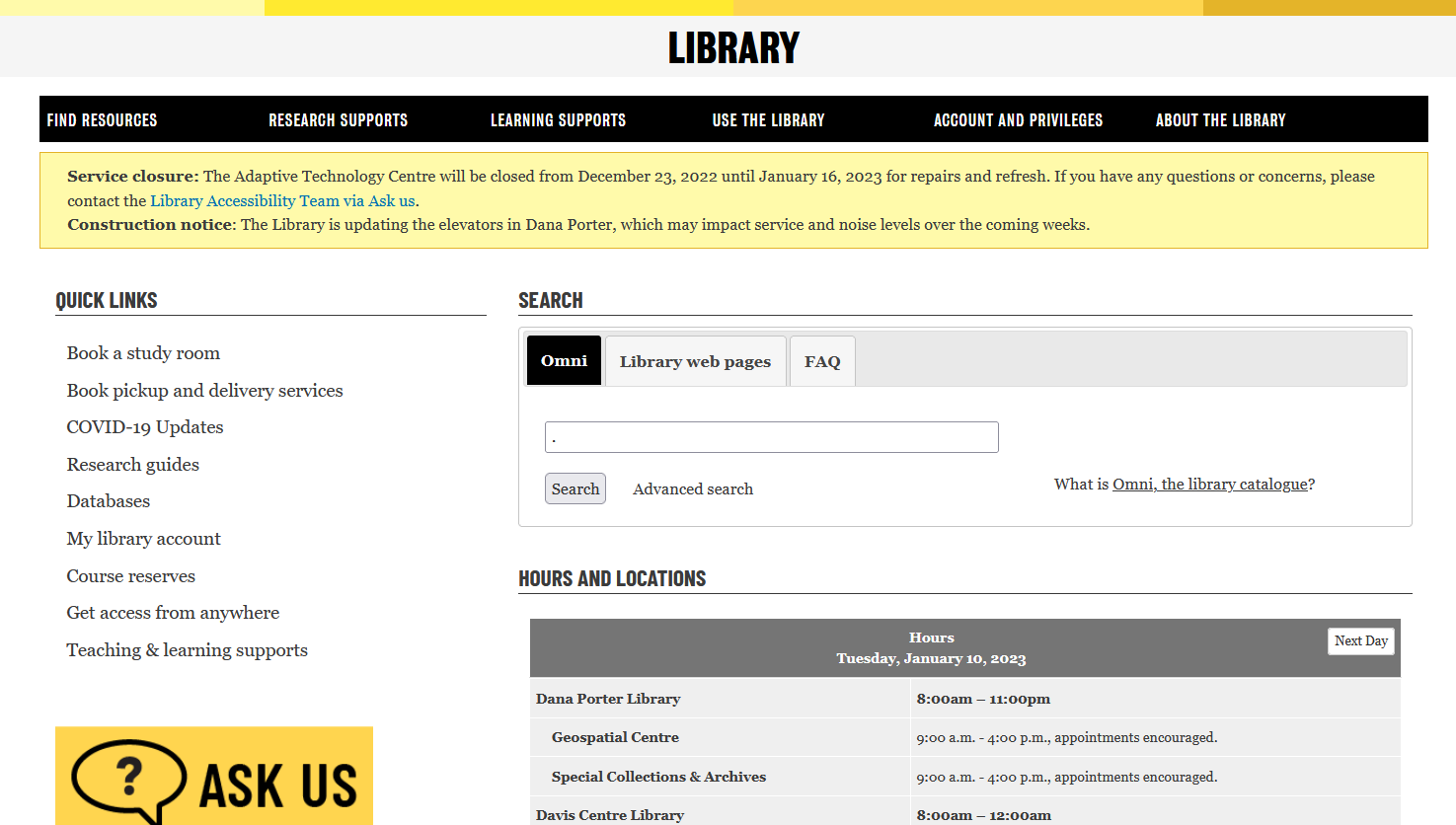 Undergraduate Writing Psychology
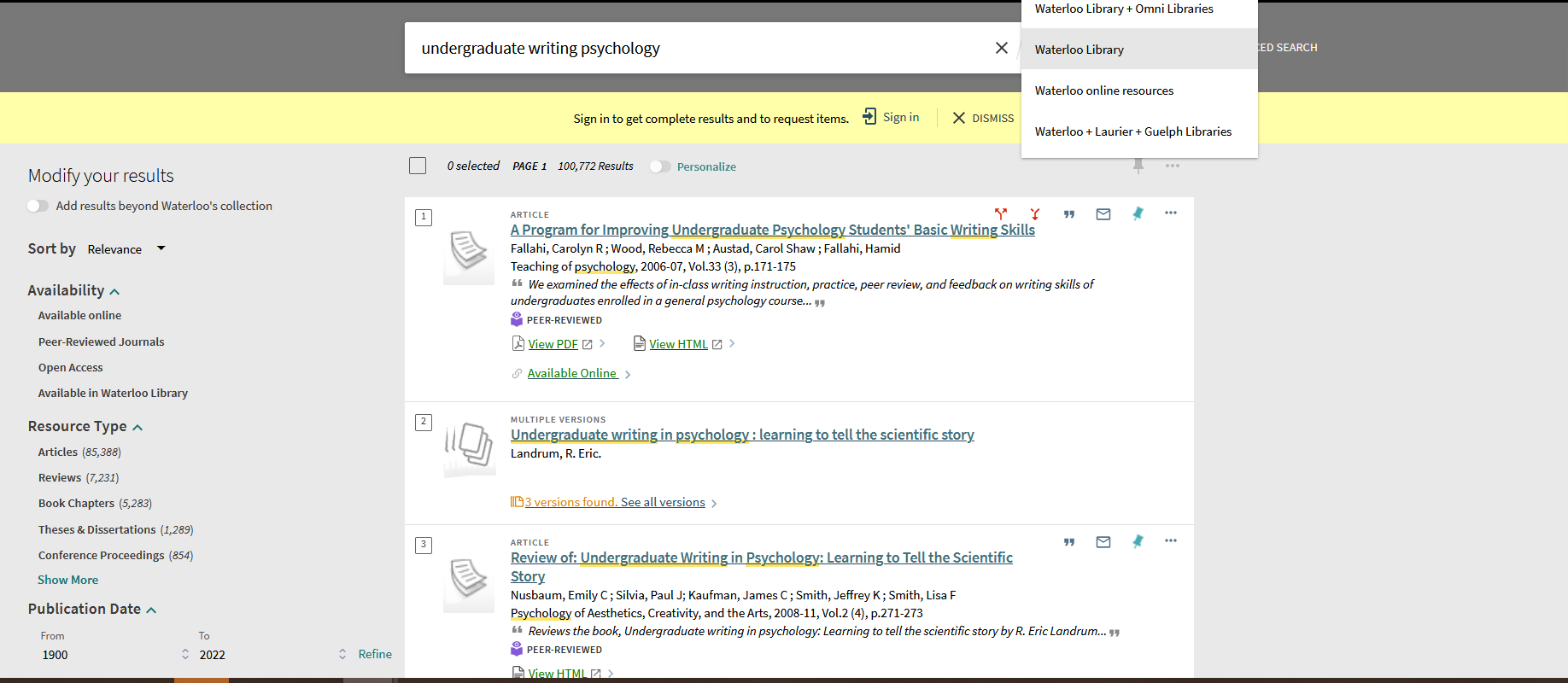 Catalogue -Omni
Loan period for books –Increased may borrow up to 500 item in total with loan periods of 120 days for books and two weeks for journals.
have access to licensed electronic resources.
use interlibrary loans (ILL) to request materials from another library free of charge.
Can have a portion of a book scanned/digitalized 10%
Can have any of the circulating items mailed to you with free return postage.  
Can have your item sent to any library location (including non-UW).
If the item is not in the system
Interlibrary Loan
Circulating books from anywhere in the world
Journal articles from anywhere in the world
5-10 Business days
Journal articles will appear as e-mail links from your e-mail
Any questions about the Library Catalogue or Interlibrary loan system?
Databases
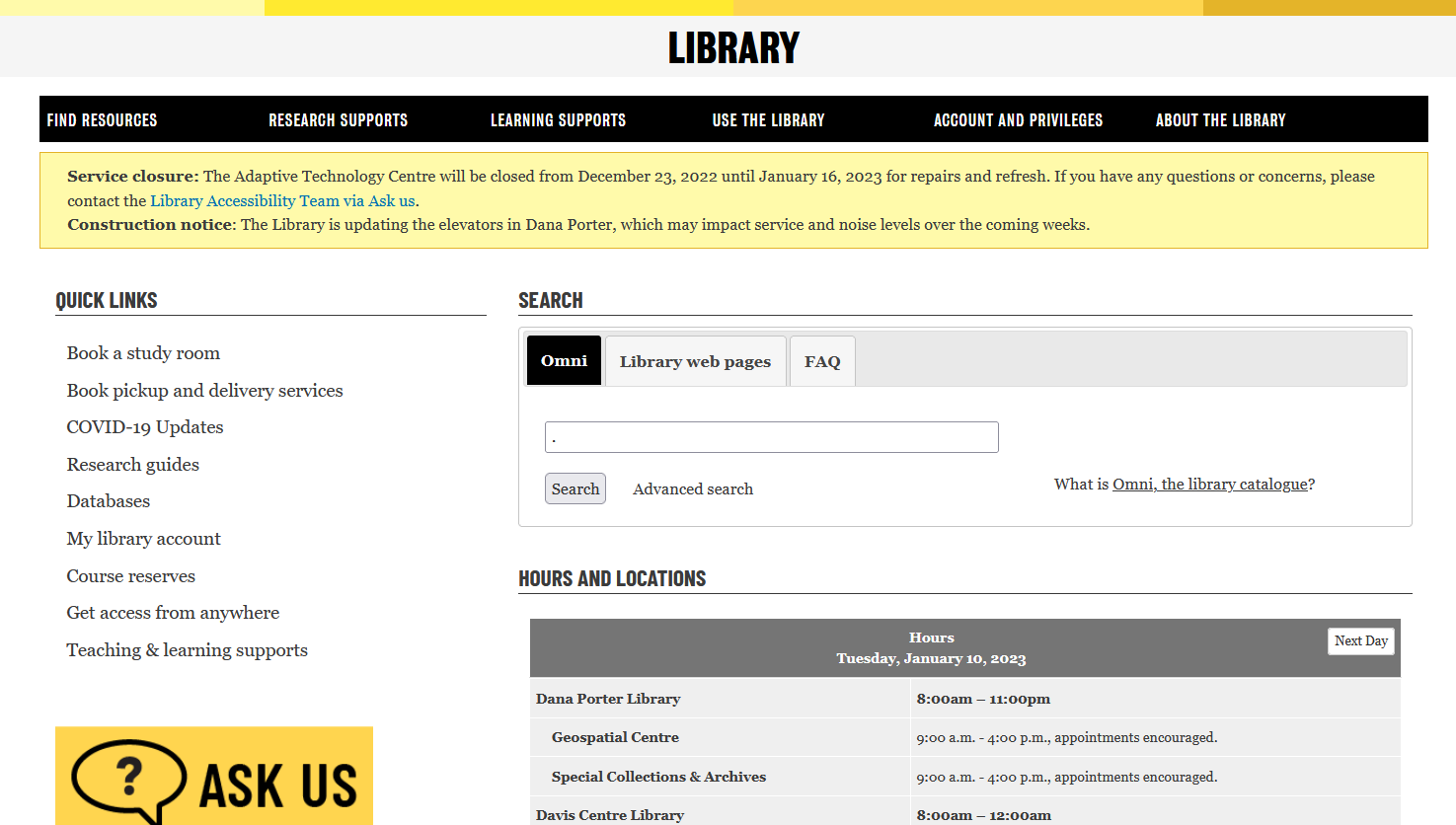 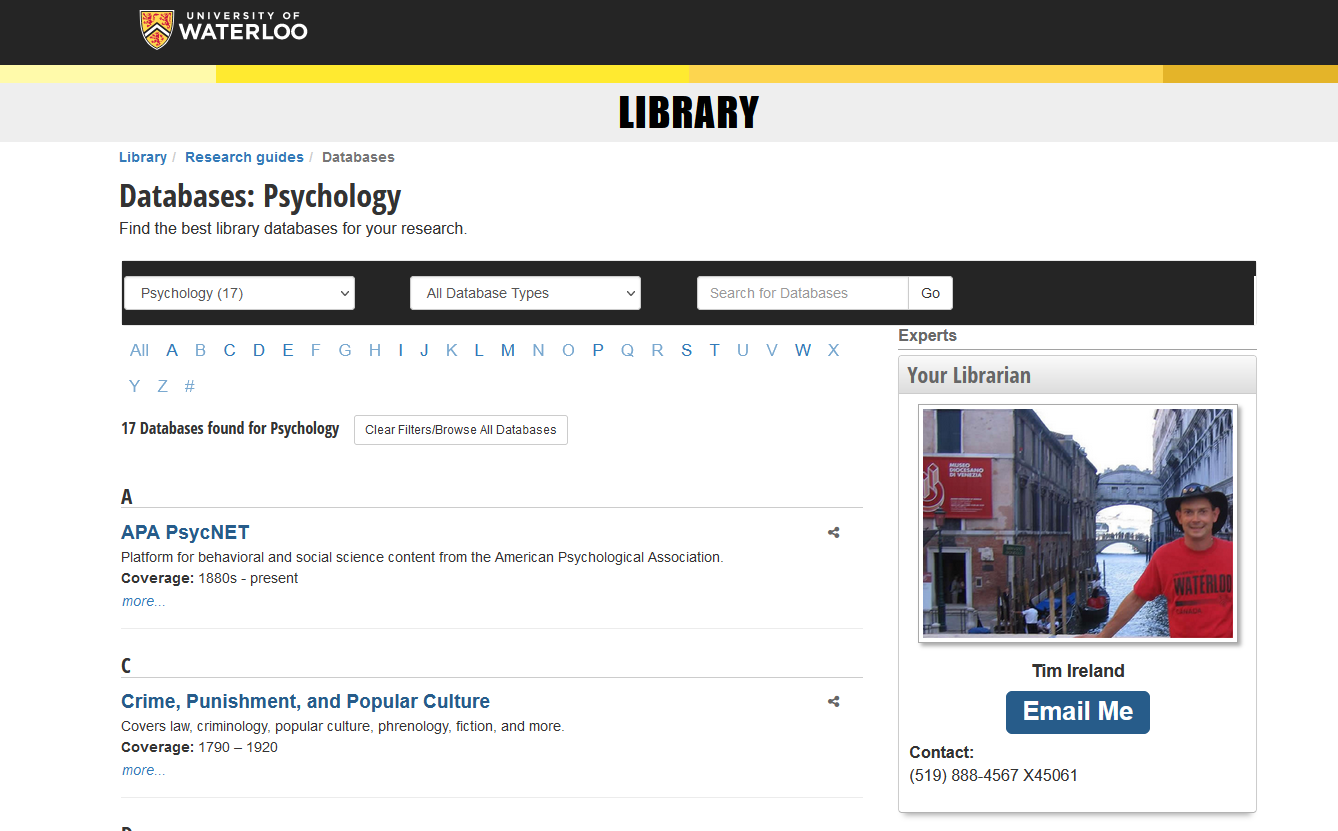 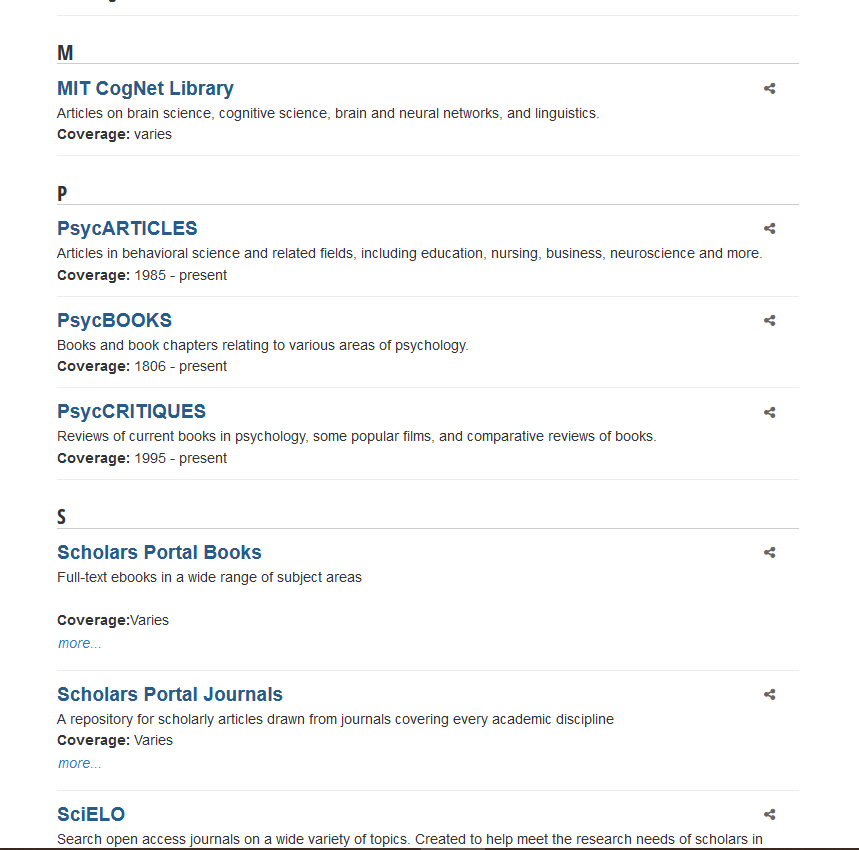 Research Guides
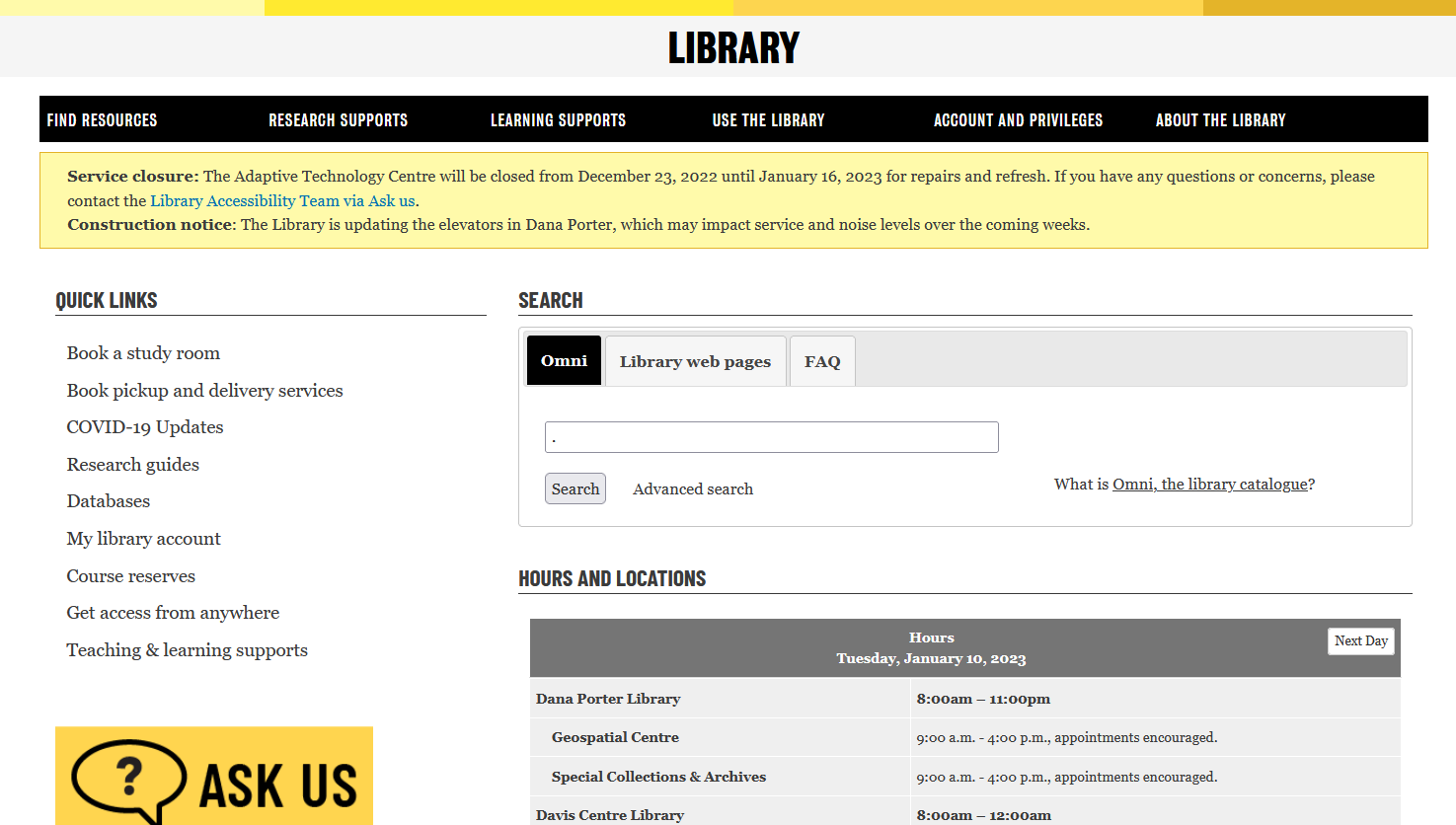 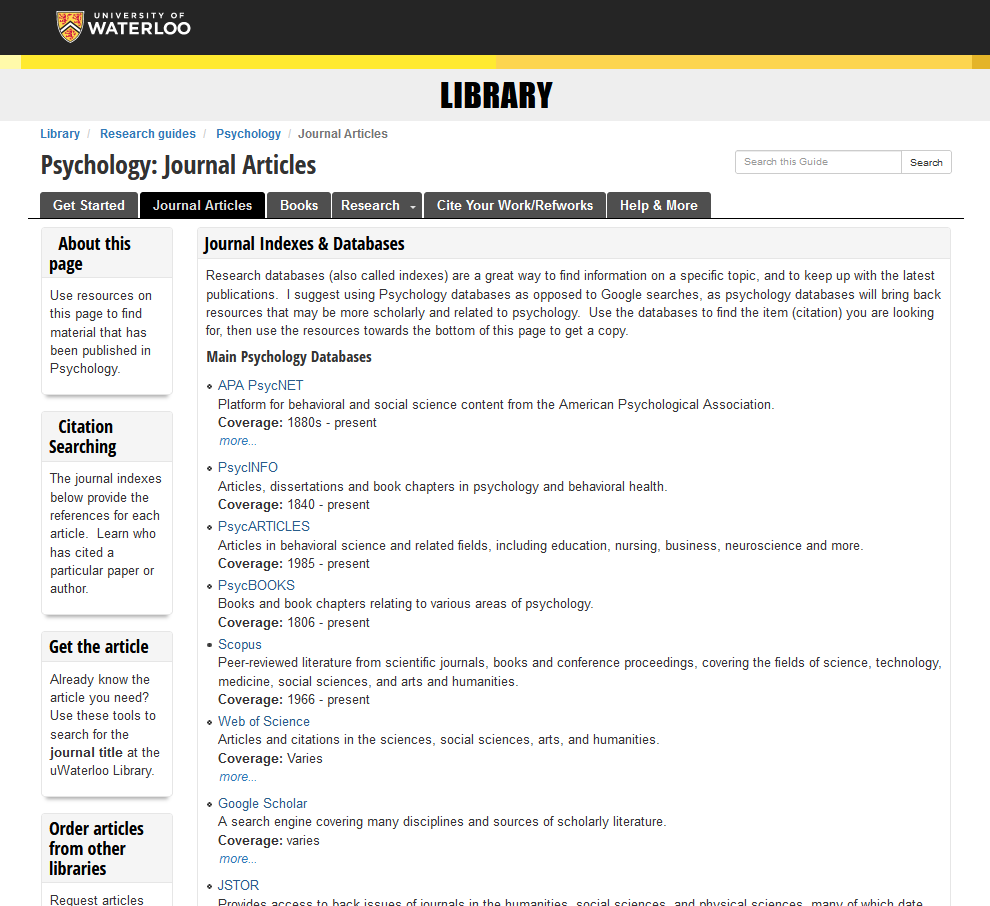 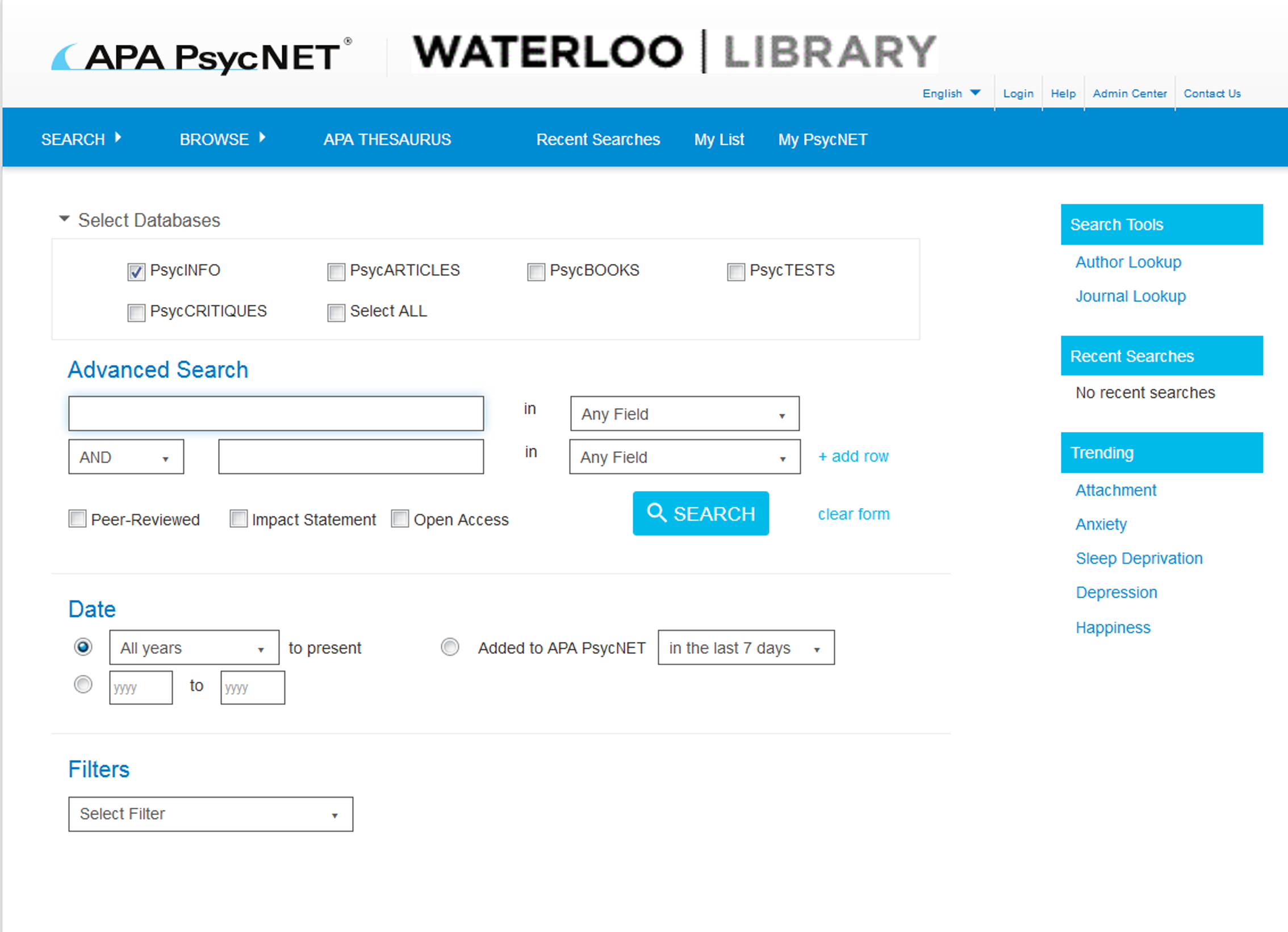 Writing a journal article
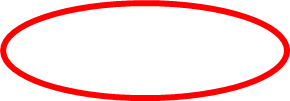 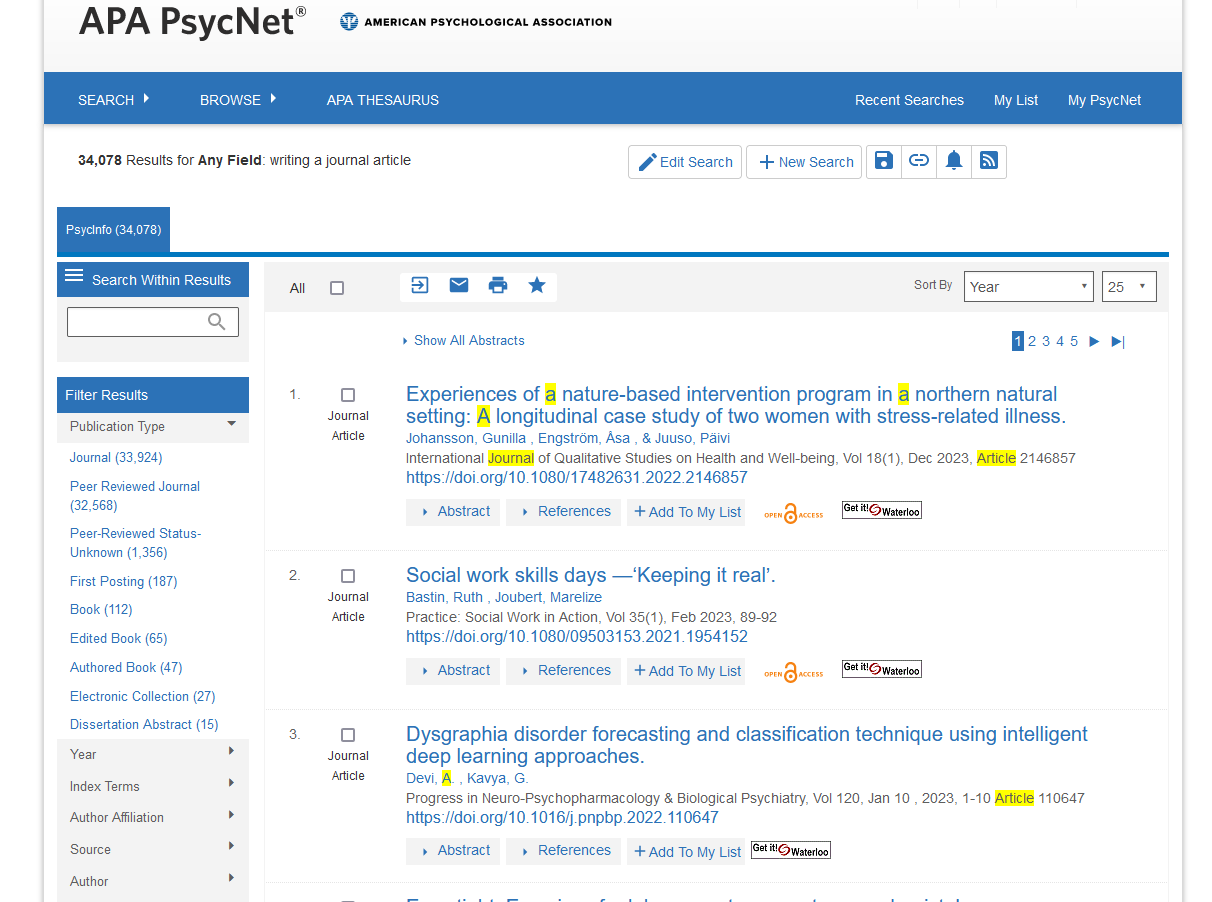 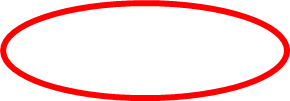 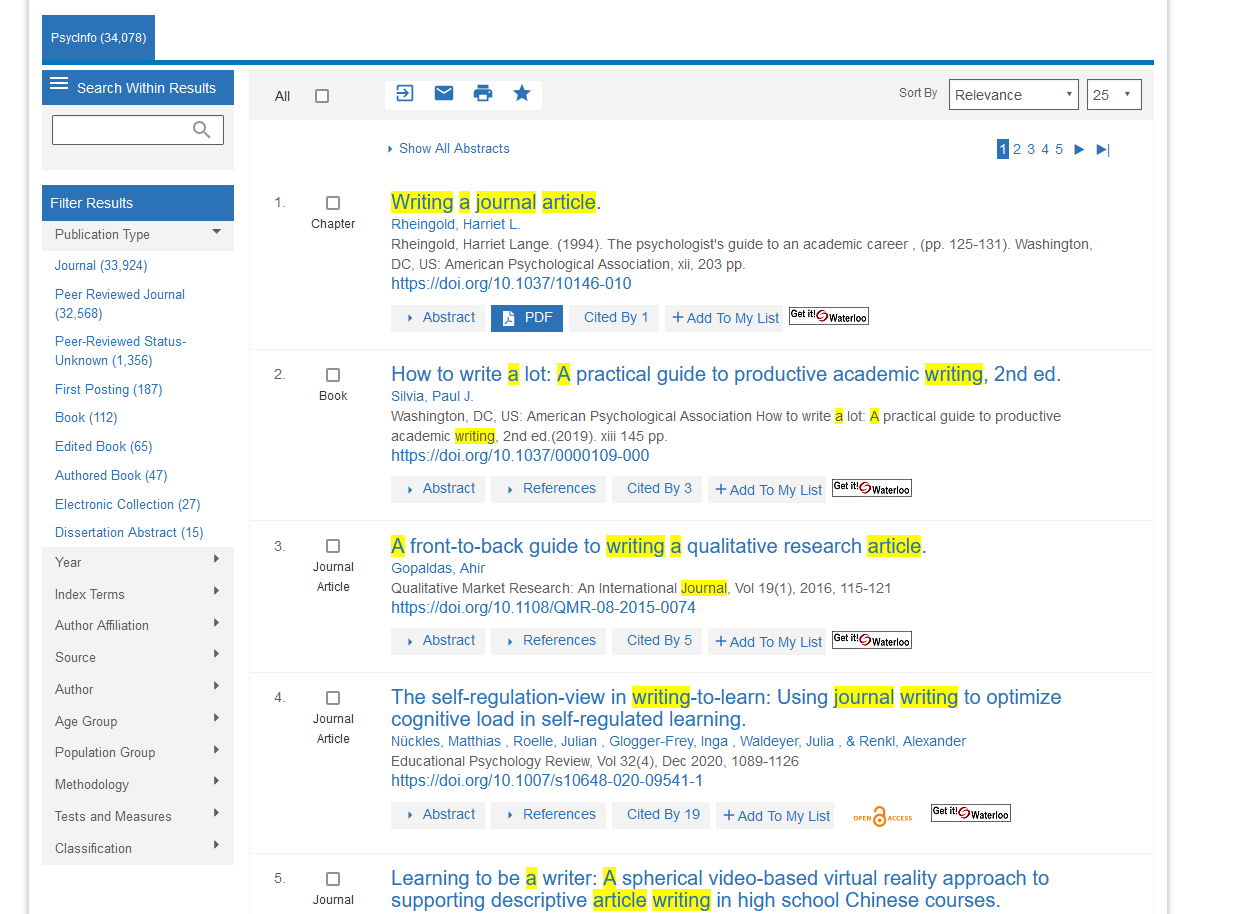 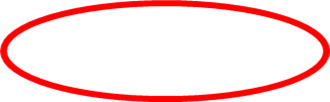 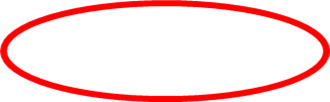 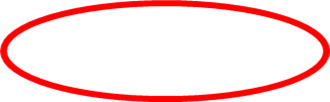 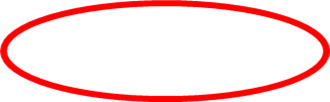 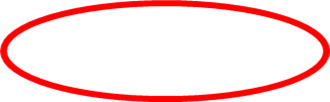 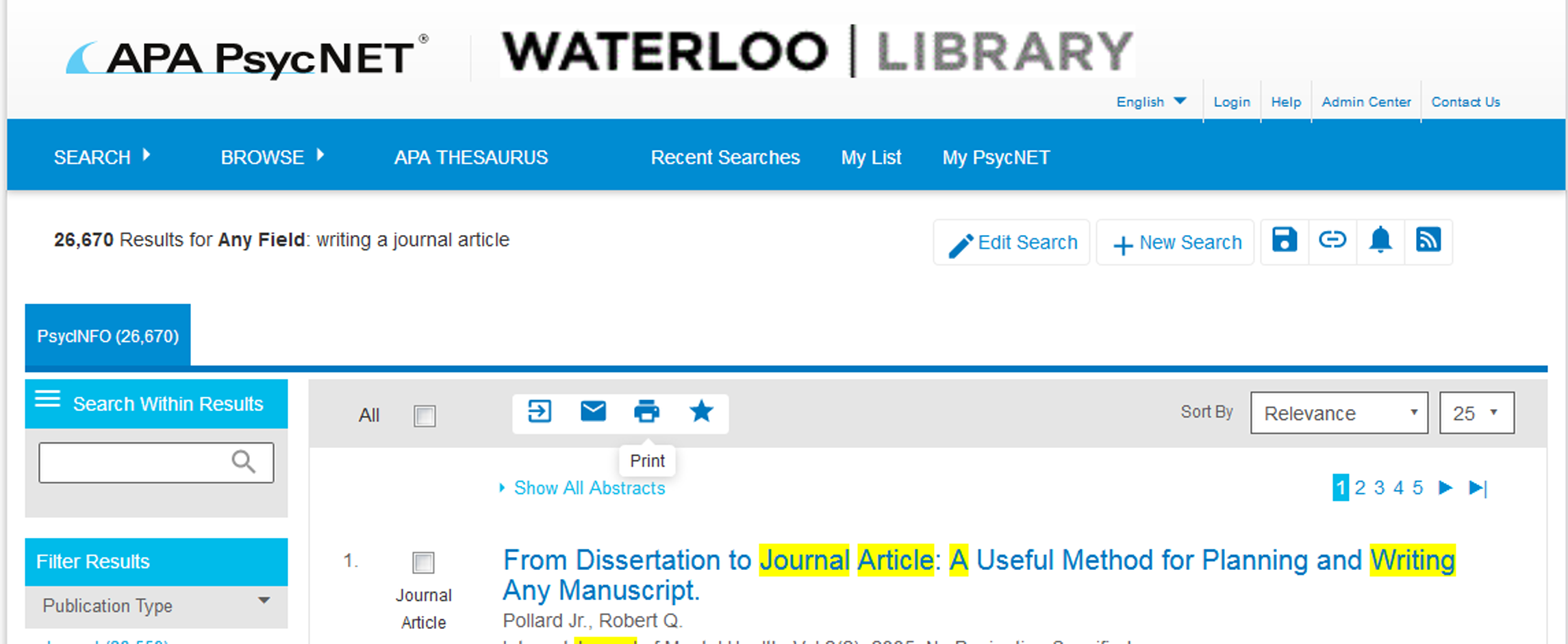 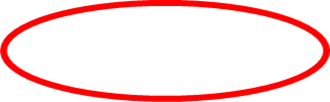 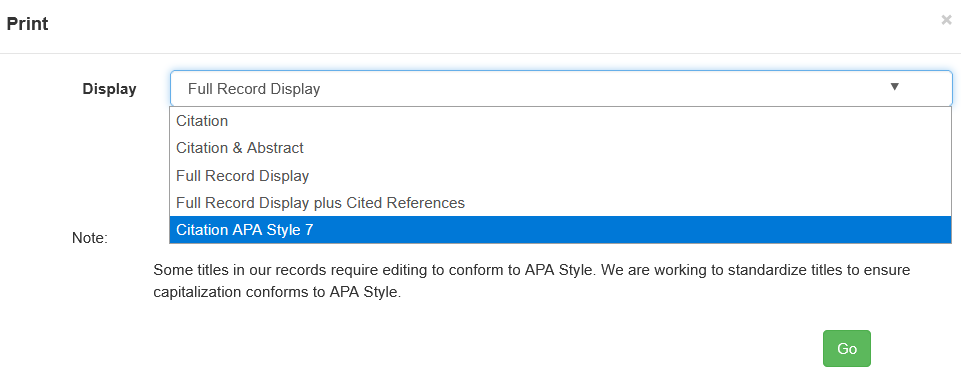 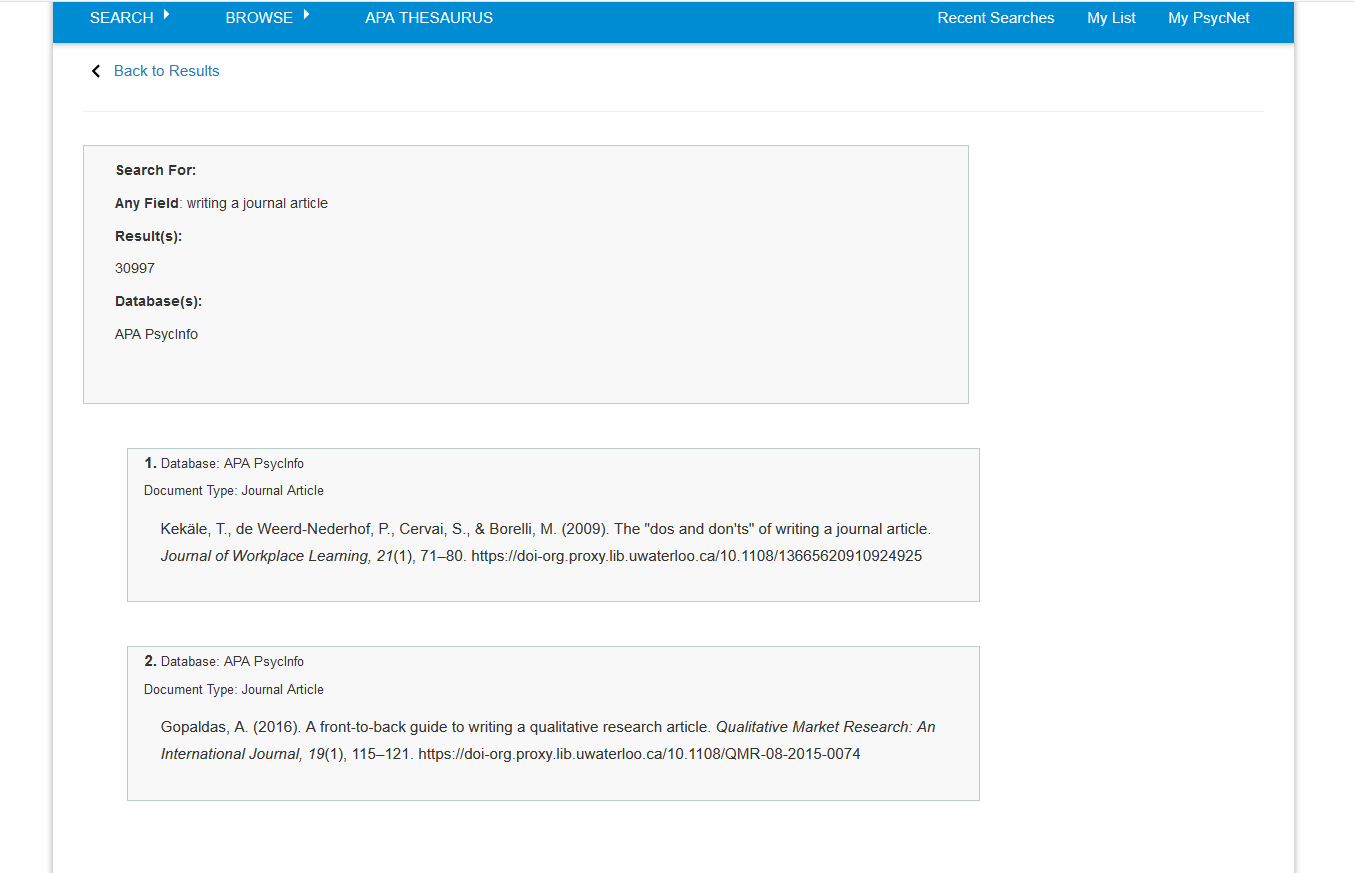 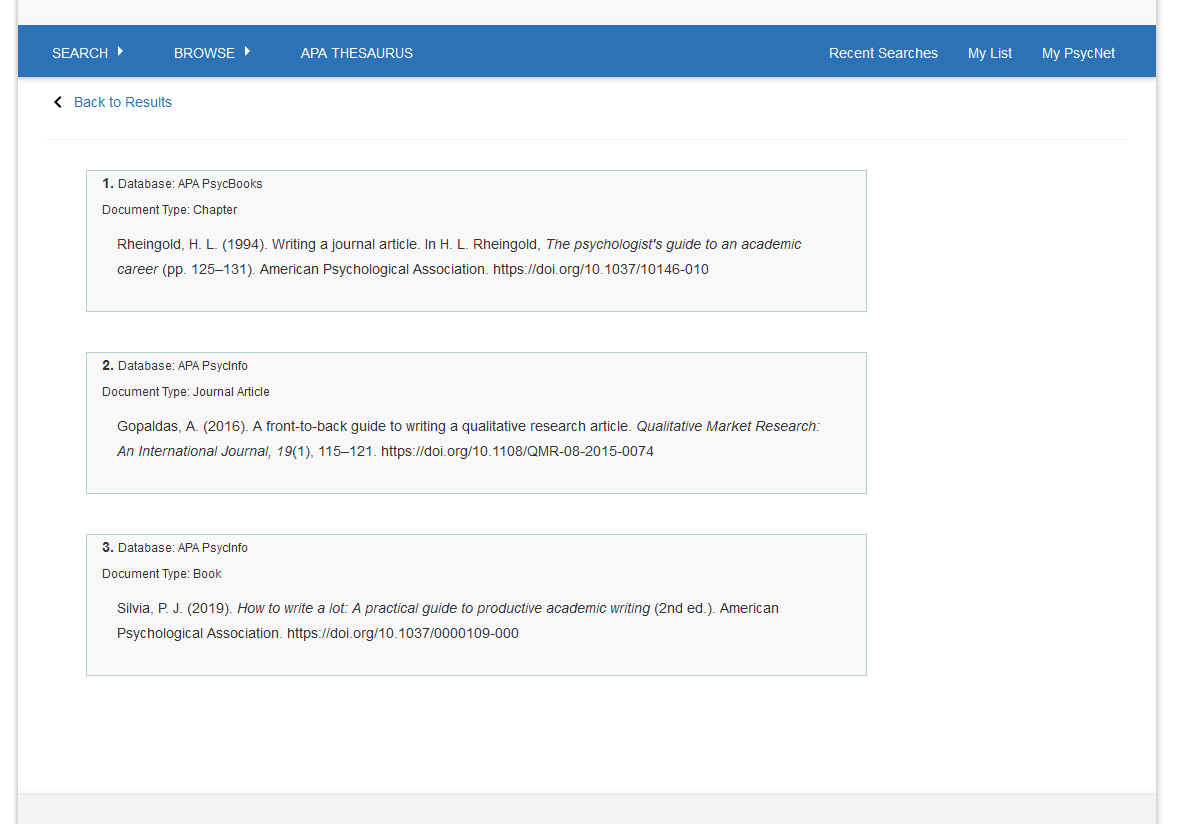 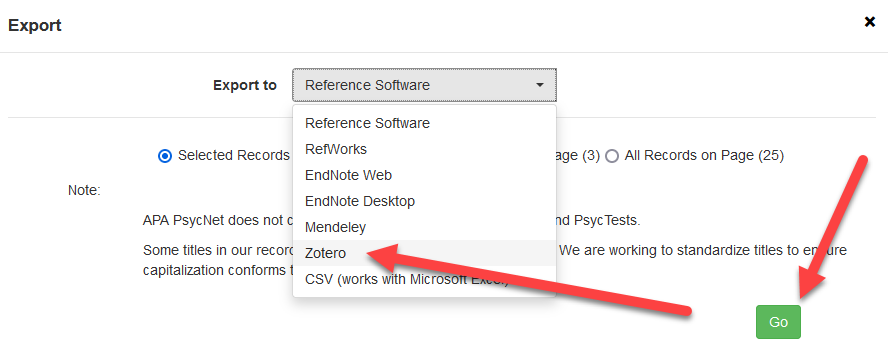 Downloads a RIS file
Lets see what we can do…
WARNING-TEASER
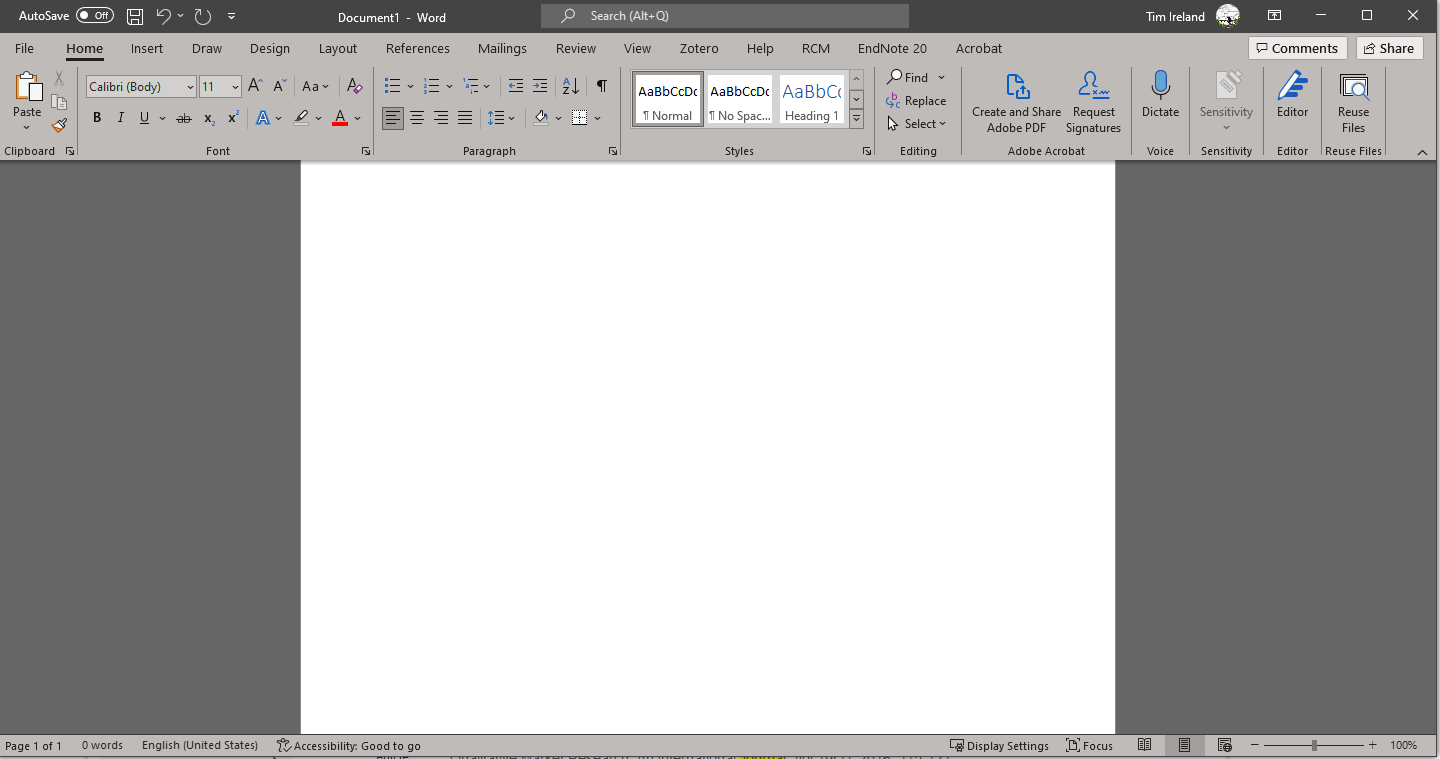 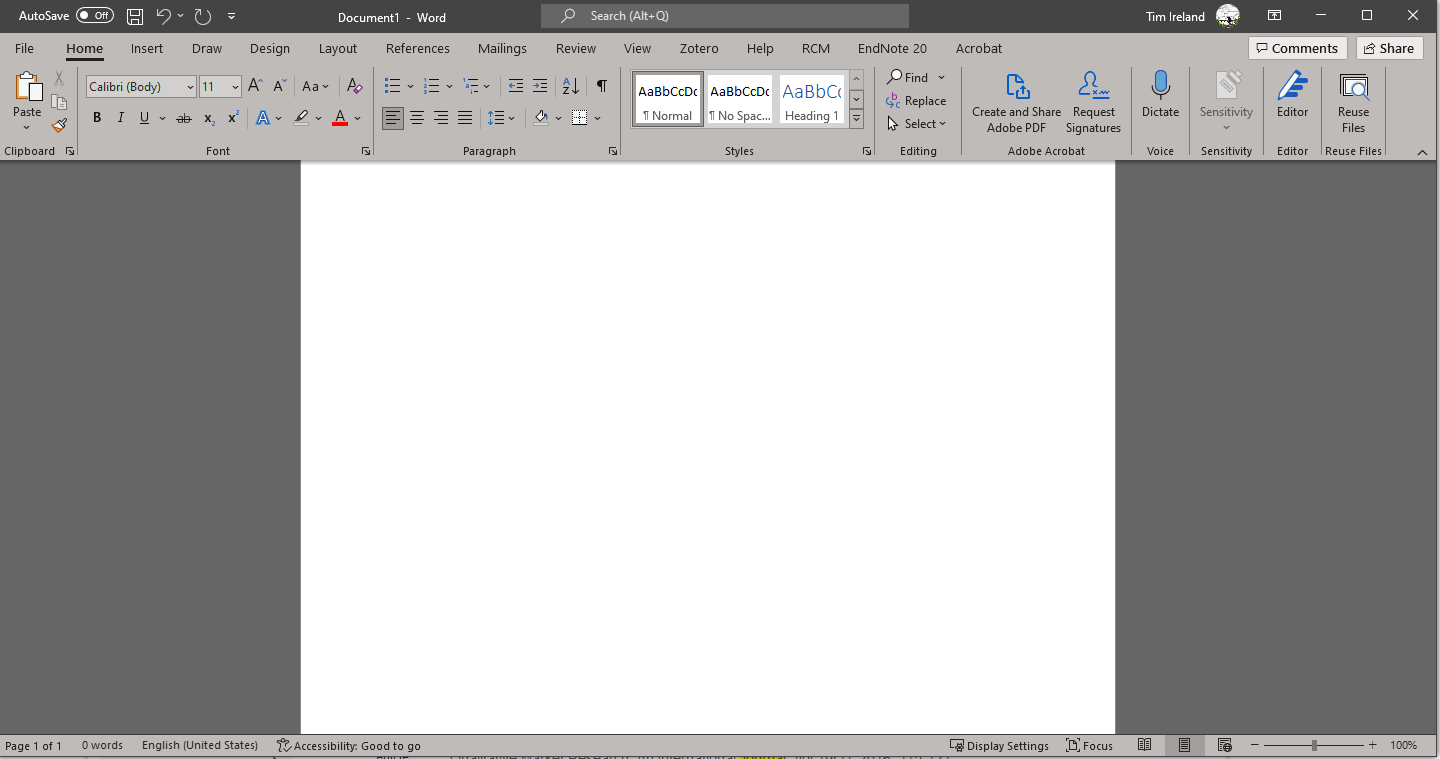 You then type your paper and when you get to a location where you are including an idea or thought that is not yours, you need to insert a citation.
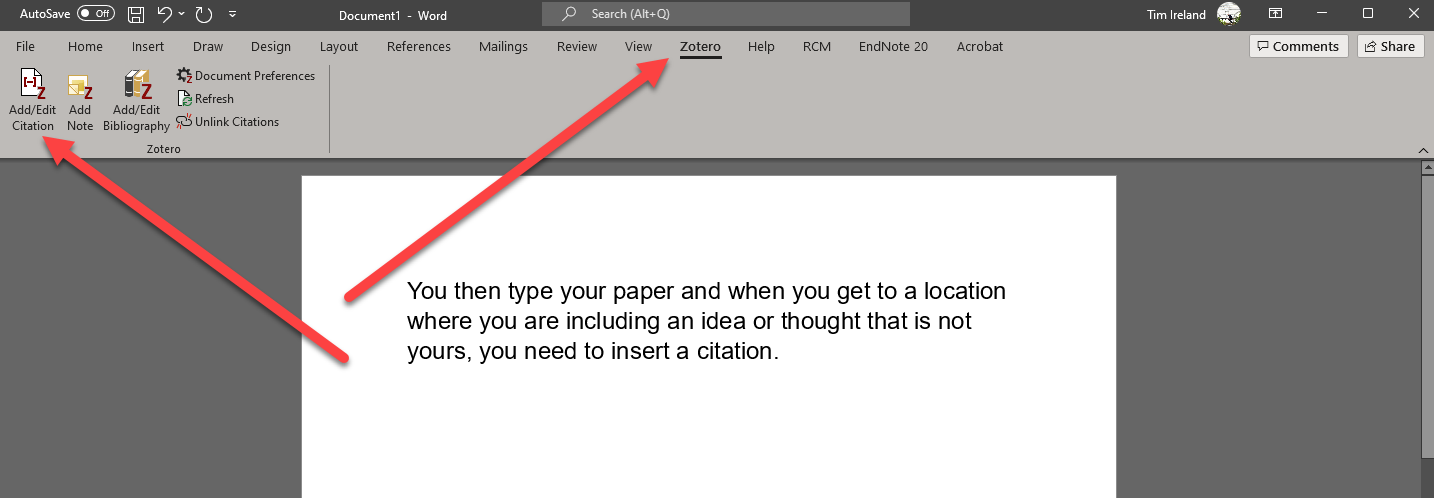 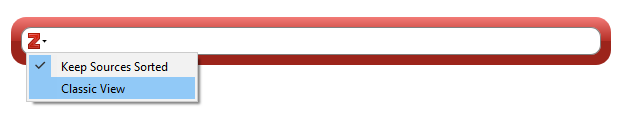 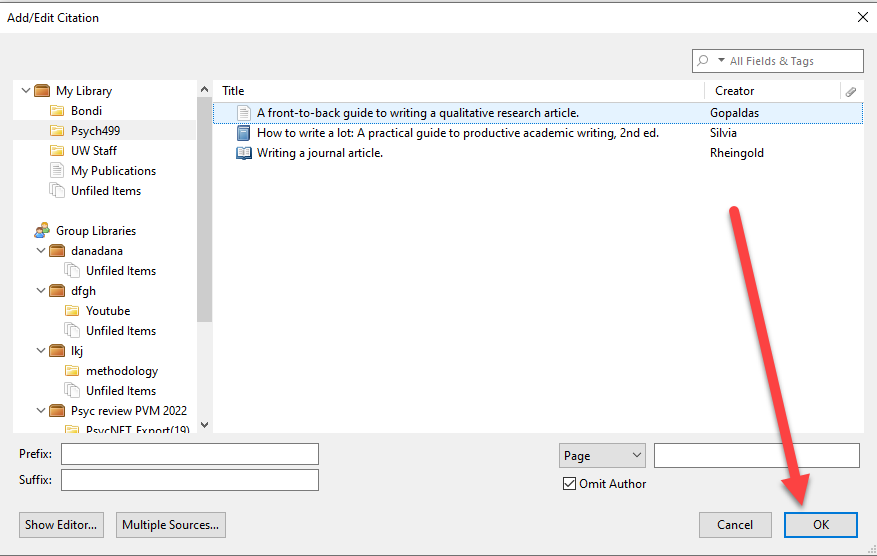 We need a bibliography!!!
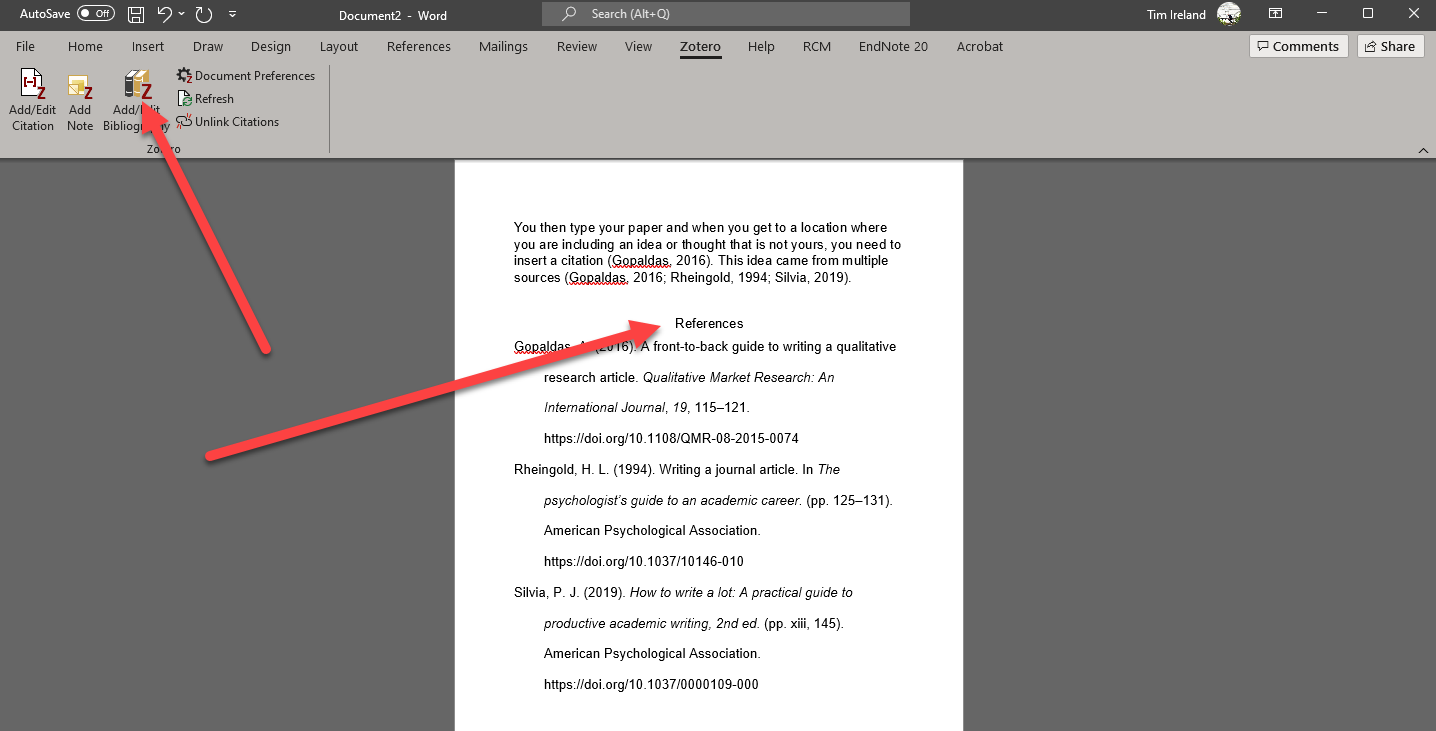 Zotero
Seems easier to pick up and use
Contact me if you would like me to help you get set up.
University has purchased Institutional Storage!
Scopus
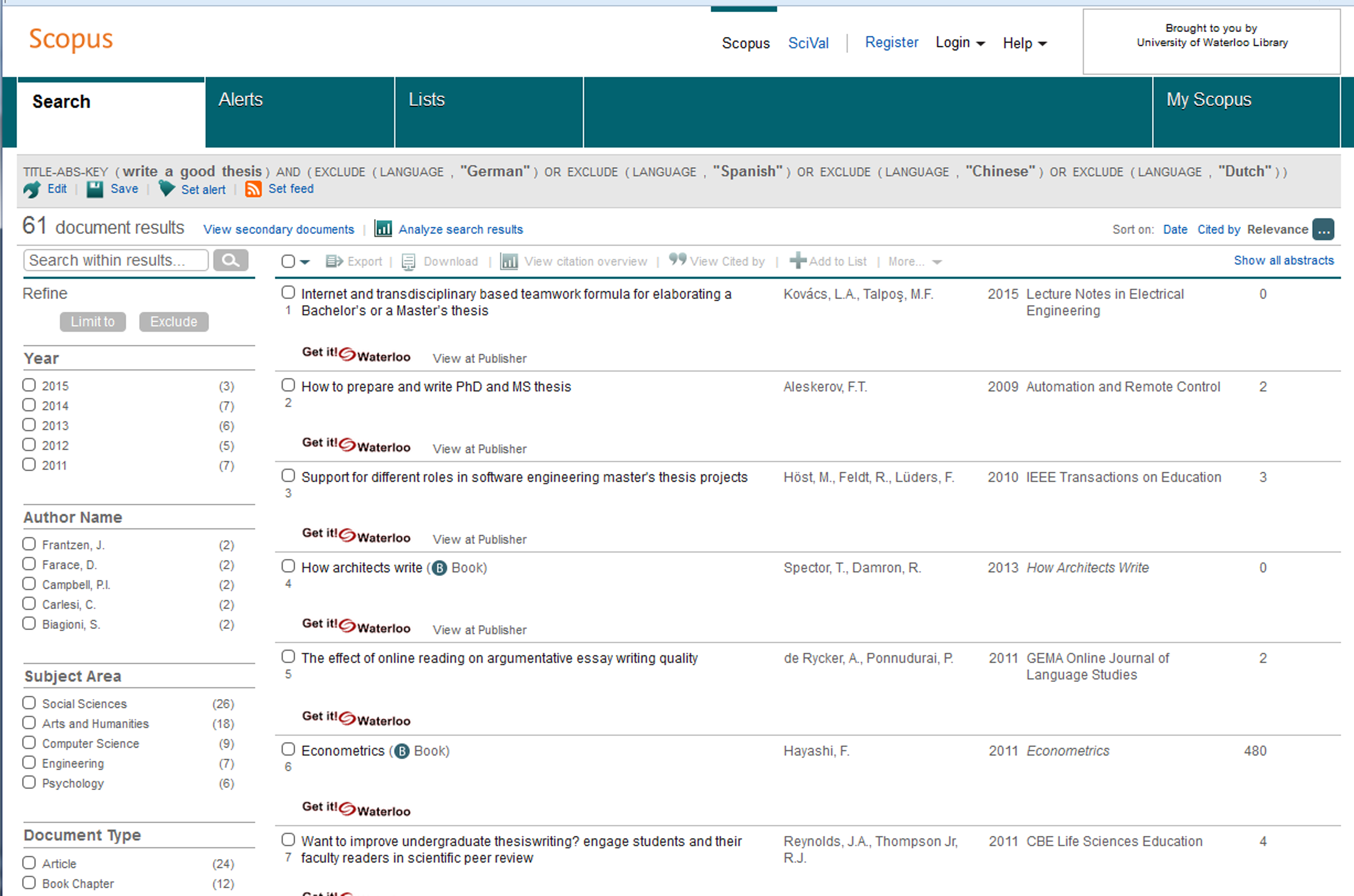 PsycINFO vs Scopus
Contact me!
Let me know if you would like to book an appointment with me for an hour (or more)!
Online tutorial
https://lib.uwaterloo.ca/online_learning/sites/default/files/learnings/Psych_499_final/#/
Tim Ireland
tireland@uwaterloo.ca

519-888-4567 X 45061